LAVAMAGIC, en el CEIP GLORIA FUERTES (Tudela de Duero- Valladolid)
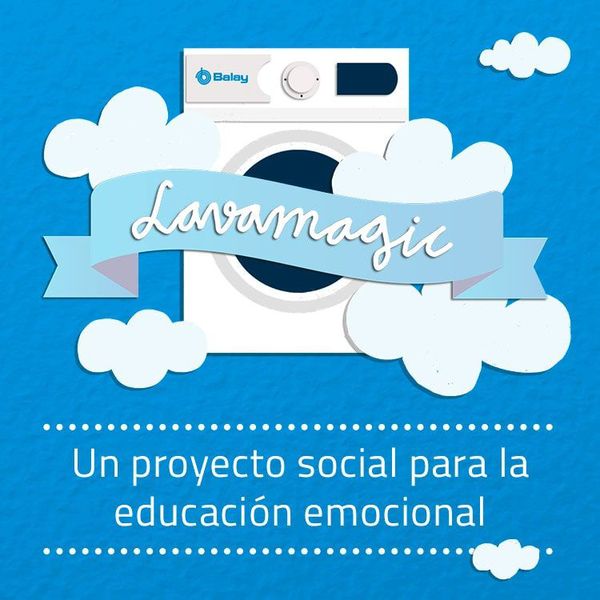 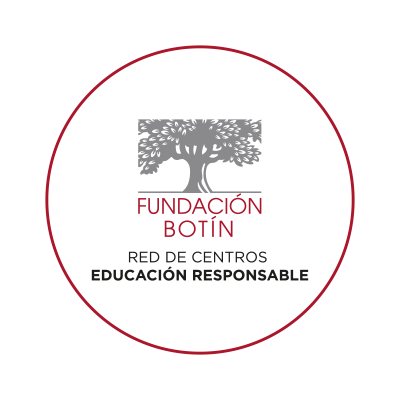 NUESTRA CLASE DE INFANTIL, ESTÁ EMOCIONADA… TENEMOS UNA LAVADORA MUY ESPECIAL QUE NOS “LIMPIA” EL CORAZÓN A TRAVÉS DE LO QUE SENTIMOS CADA DÍA .
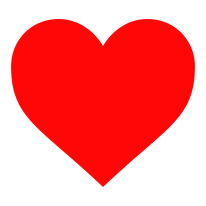 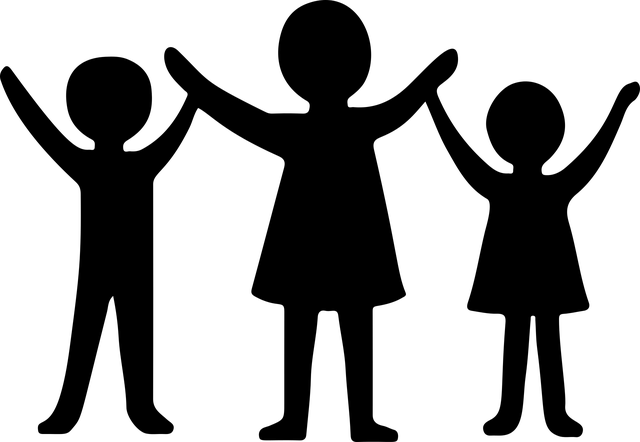 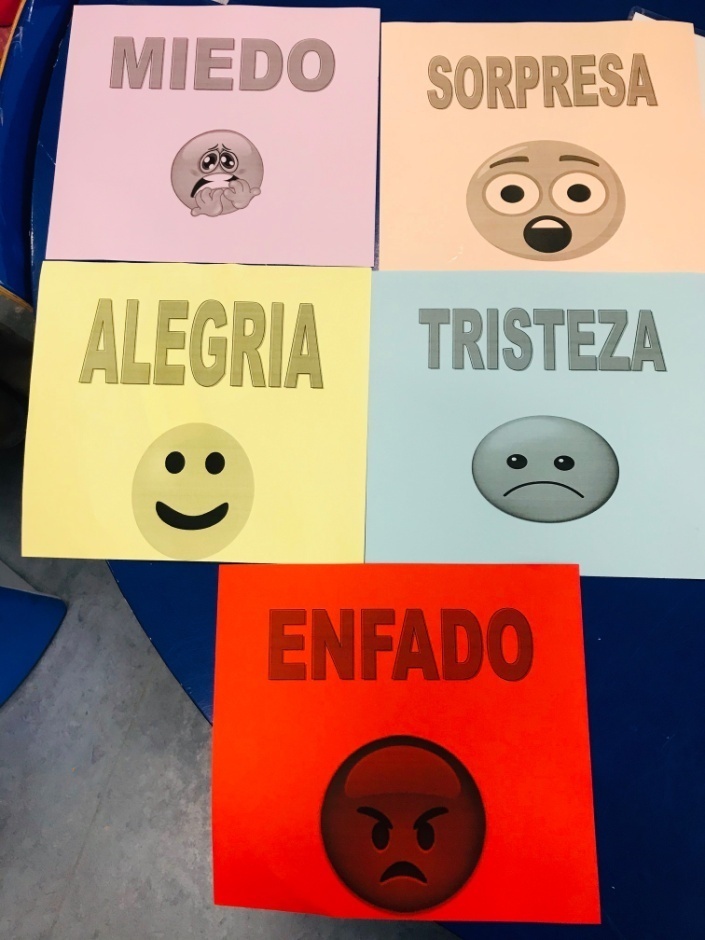 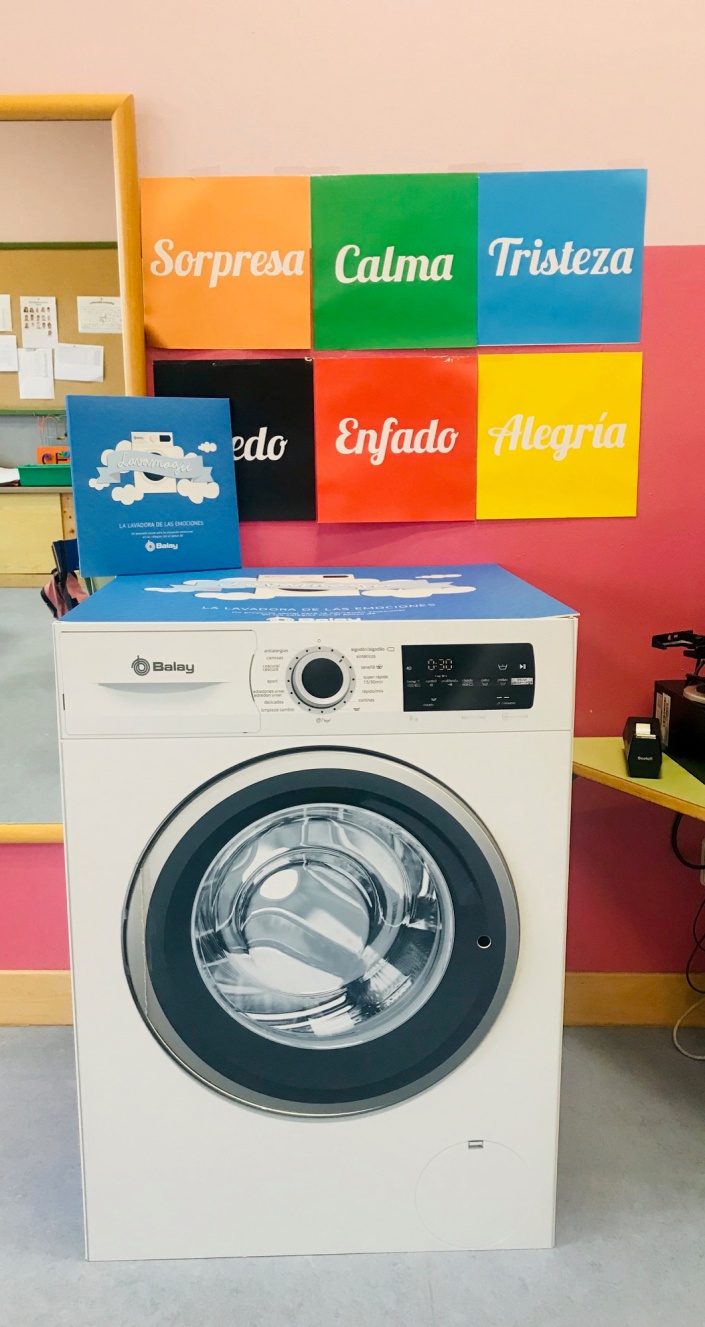 CUANDO QUEREMOS EXPRESAR UNA EMOCIÓN O RESOLVER UN CONFLICTO , COGEMOS UN “PAÑO DE LAS EMOCIONES” , LO METEMOS EN LA LAVADORA, LO PROGRAMAMOS Y MIENTRAS…
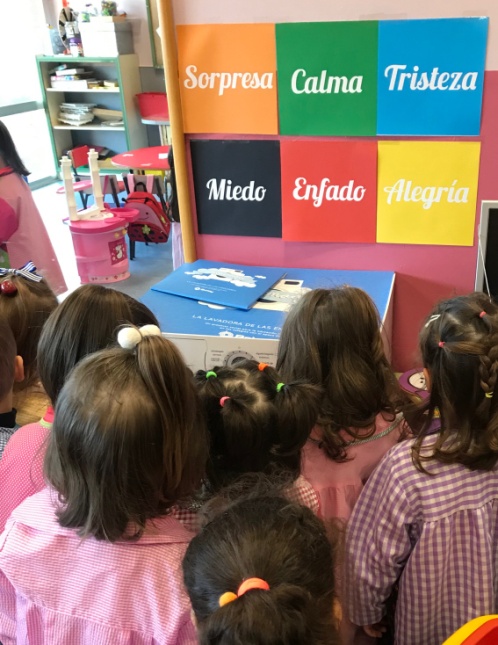 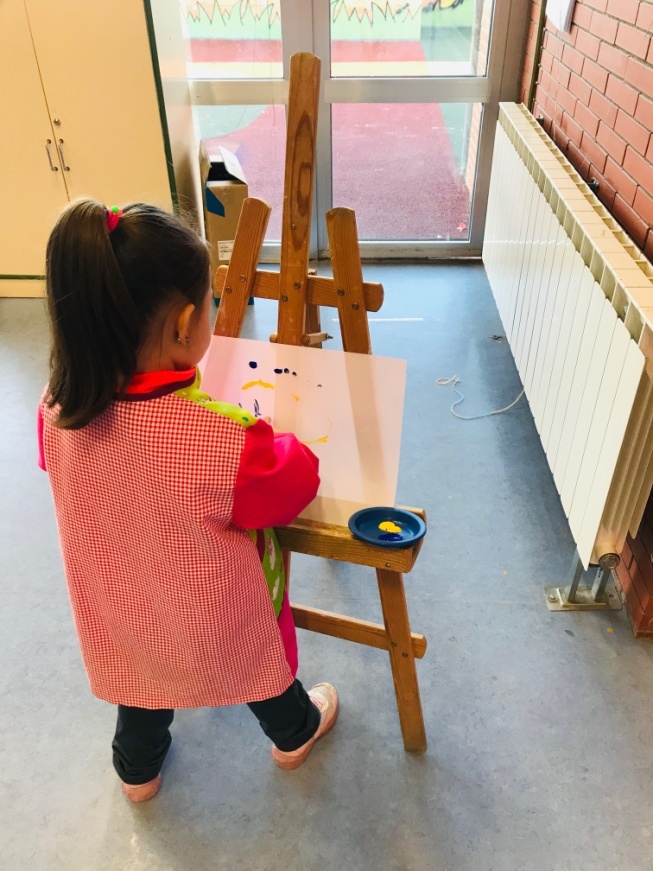 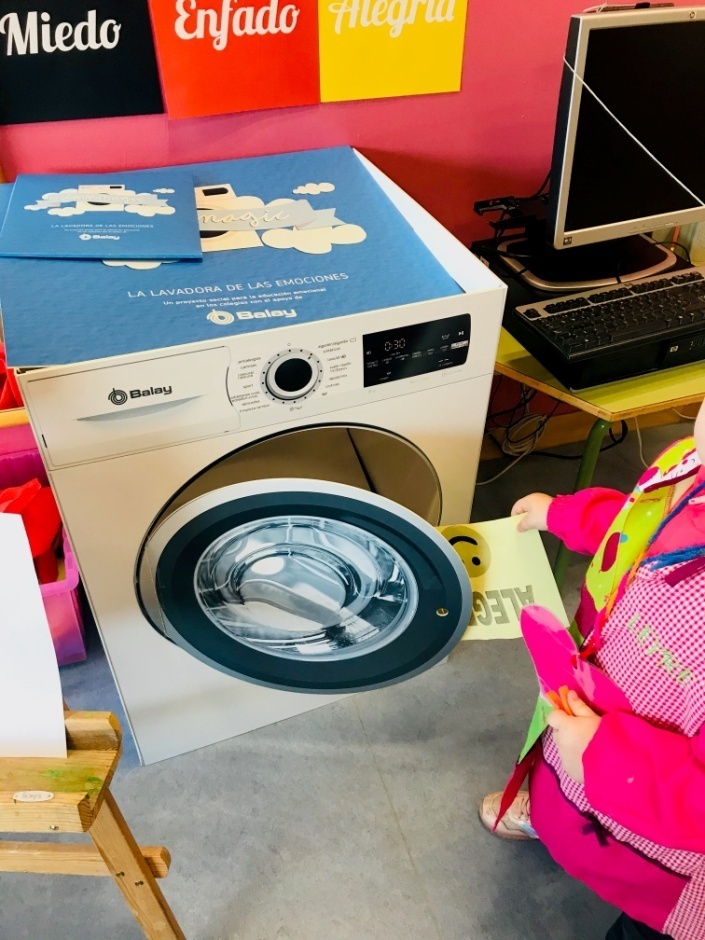 HACEMOS UN DIBUJO, MOSTRANDO NUESTRA CREATIVIDAD Y TODO LO QUE NOS SUGIERE LA EMOCIÓN.
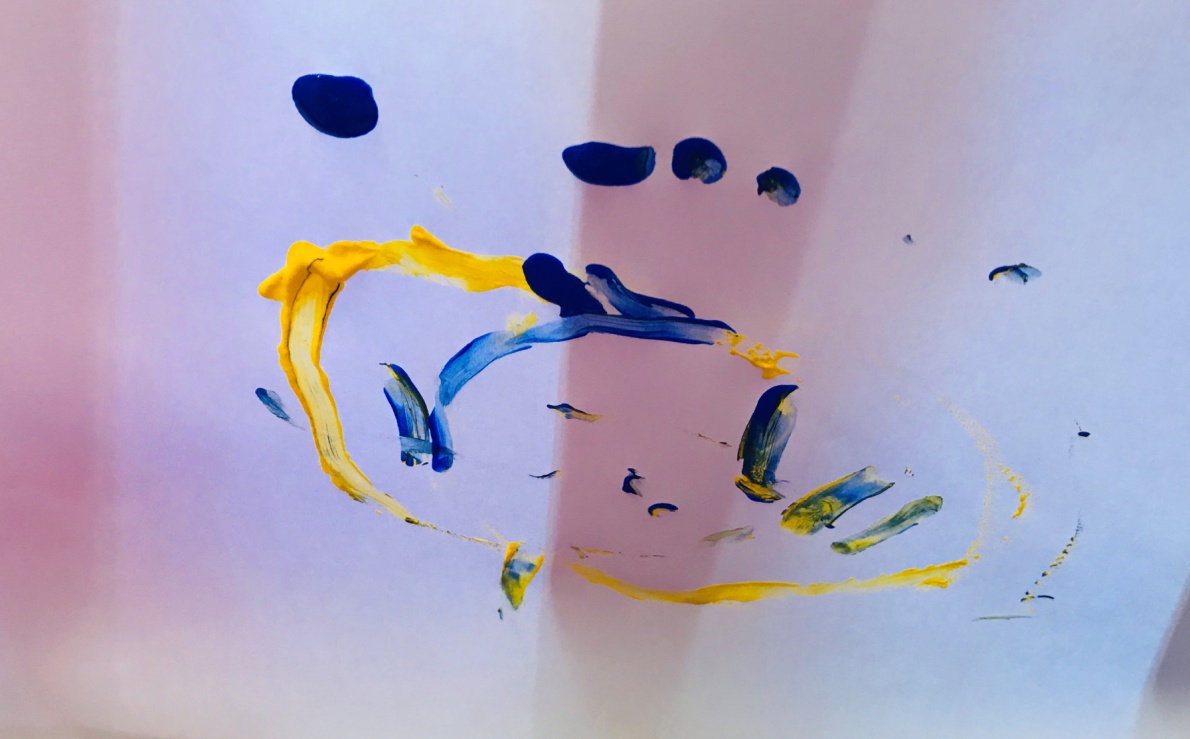 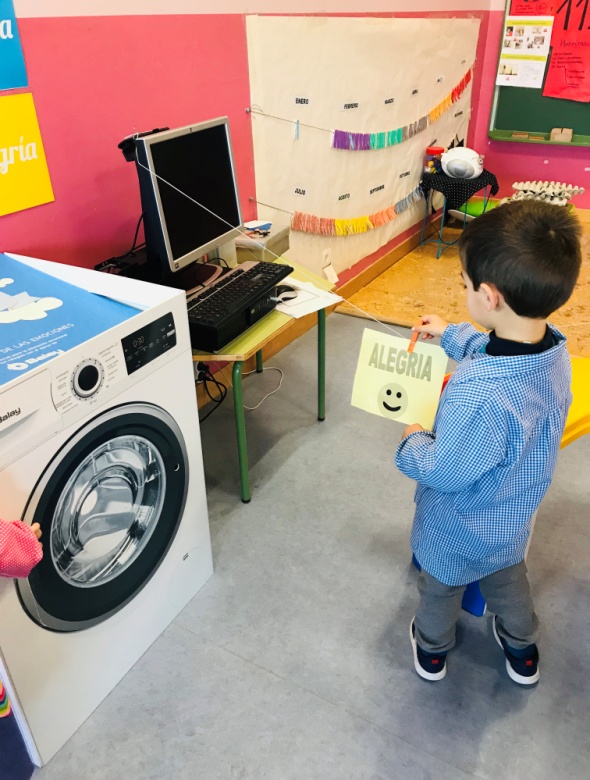 LO TENDEMOS Y COMPARTIMOS NUESTRA CRACIÓN CON TOD@S LOS COMPAÑER@S.
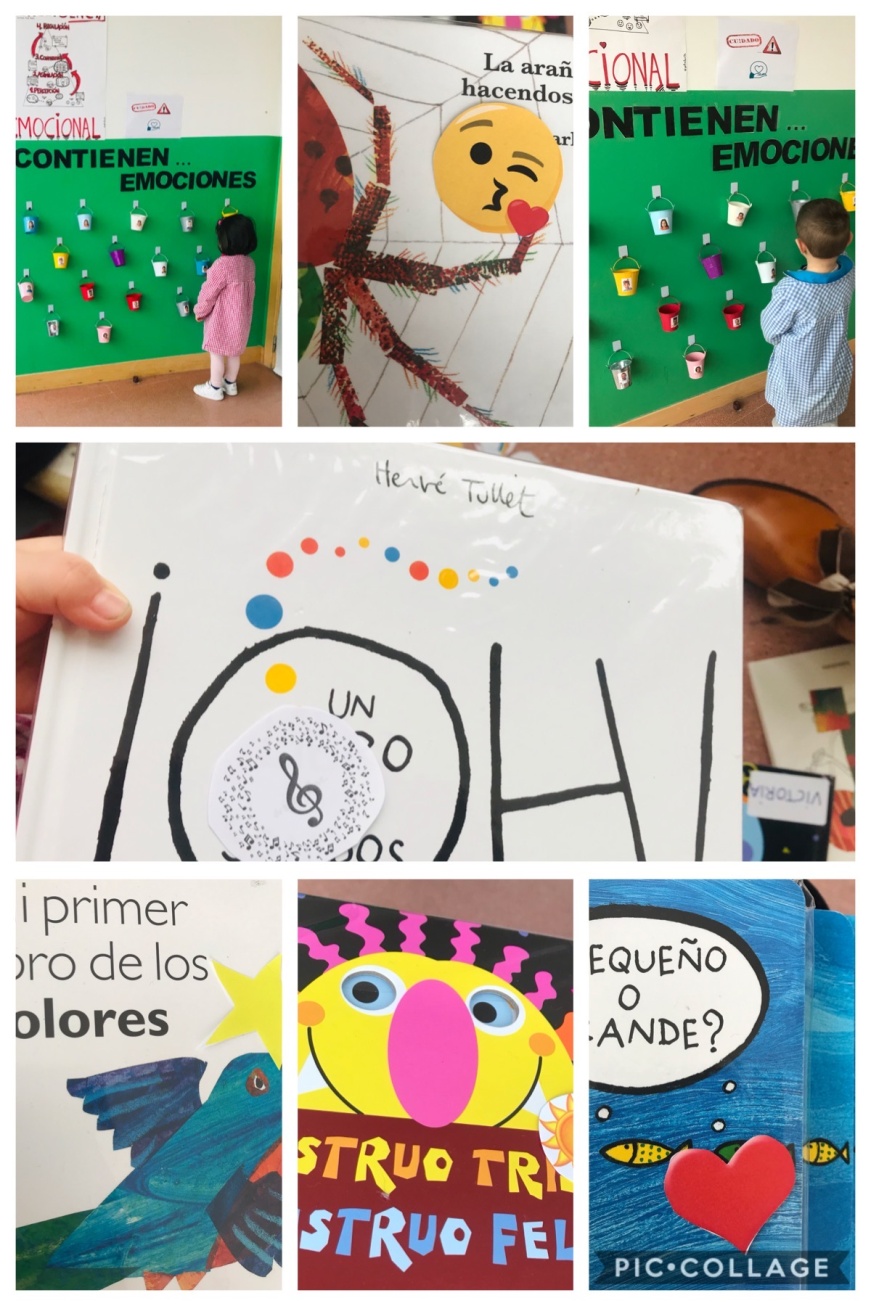 BUSCAMOS UN CUENTO DE LOS TRABAJADOS EN EL PROGRAMA DE EDUCACIÓN RESPONSABLE QUE TRATE SOBRE ESA EMOCIÓN EN CONCRETO, LO ASOCIAMOS UNA IMAGÉN Y ESA IMAGEN LA GUARDAMOS EN NUESTRO
 “CUBITO EMOCIONAL”.